Assessment is for Learning
Talk Partners
Underpinned by a belief that all learners can make progress; that achievement comes from effort not just ability.
[Speaker Notes: Formative Assessment – all about using assessment to make adjustments to support pupils; literally to support learning, to see what needs to be retaught, to see what can be moved on from]
Learning Intentions
We will be able to establish a classroom culture in which all pupils engage in discussion
[Speaker Notes: How will we know we can do these? 
- Be able to explain strategies to others; be able to use one tomorrow]
T-p-s
What effective questioning strategies do we use already?
To establish a culture where all pupils are involved…
Thinking time
Random selection
Talking Partners
Thinking time
Five seconds at least (rather than one)
Making it clear that it is thinking time
Better to have something to do – jot down answer; discuss with a partner; Think Pair Share…
[Speaker Notes: avoid simply asking questions and immediately taking answers from the same pupils who quickly raise their hands. If a pupil is trying to think of an answer, hands shooting up around them will be distracting and disheartening; constantly experiencing this may lead to pupils opting out of class discussion.]
Random selection
Selecting pupils to answer rather than having them put their hands up
“Hands up? You must have a question!”
[Speaker Notes: Issue of making some pupils uncomfortable
Needs to be a culture that all pupils are involved so they’re used to it
Try to chip away over time
But must respect pupils’ feelings obviously – if they’re uncomfortable make a subtle agreement with them]
Taking in answers
Word wave
No hands up
Select pupil to give partner’s response
Select pair; both pupils need to answer
Shouting out at once
“Popcorn”
Talking Partners
Chance for pupils to consider answers together
30 seconds after questions, especially at start of lesson
Change regularly – weekly, if possible
Continue to randomly select pupils to answer questions
A class success criteria for being an effective talk partner (like a list of rules)  should be established at the start of the session and displayed
Where particular support is required there should be a trio rather than a pair.
Partners must be assigned by the teacher, rather than pupils just being instructed to discuss their ideas with someone
Discussion points
Benefits of talk partners?


Drawbacks of talk partners?
Talking Partners
Not paired up by ability, gender, friendship…
But randomly
[Speaker Notes: Discussion – problems with this?

https://www.shirleyclarke-education.org/video/science-soil-study/ Older Pupils
https://www.shirleyclarke-education.org/video/math-word-problems/ Talk partners, mid-lesson stop; with 3.44 left, teacher discussion about the talk partners]
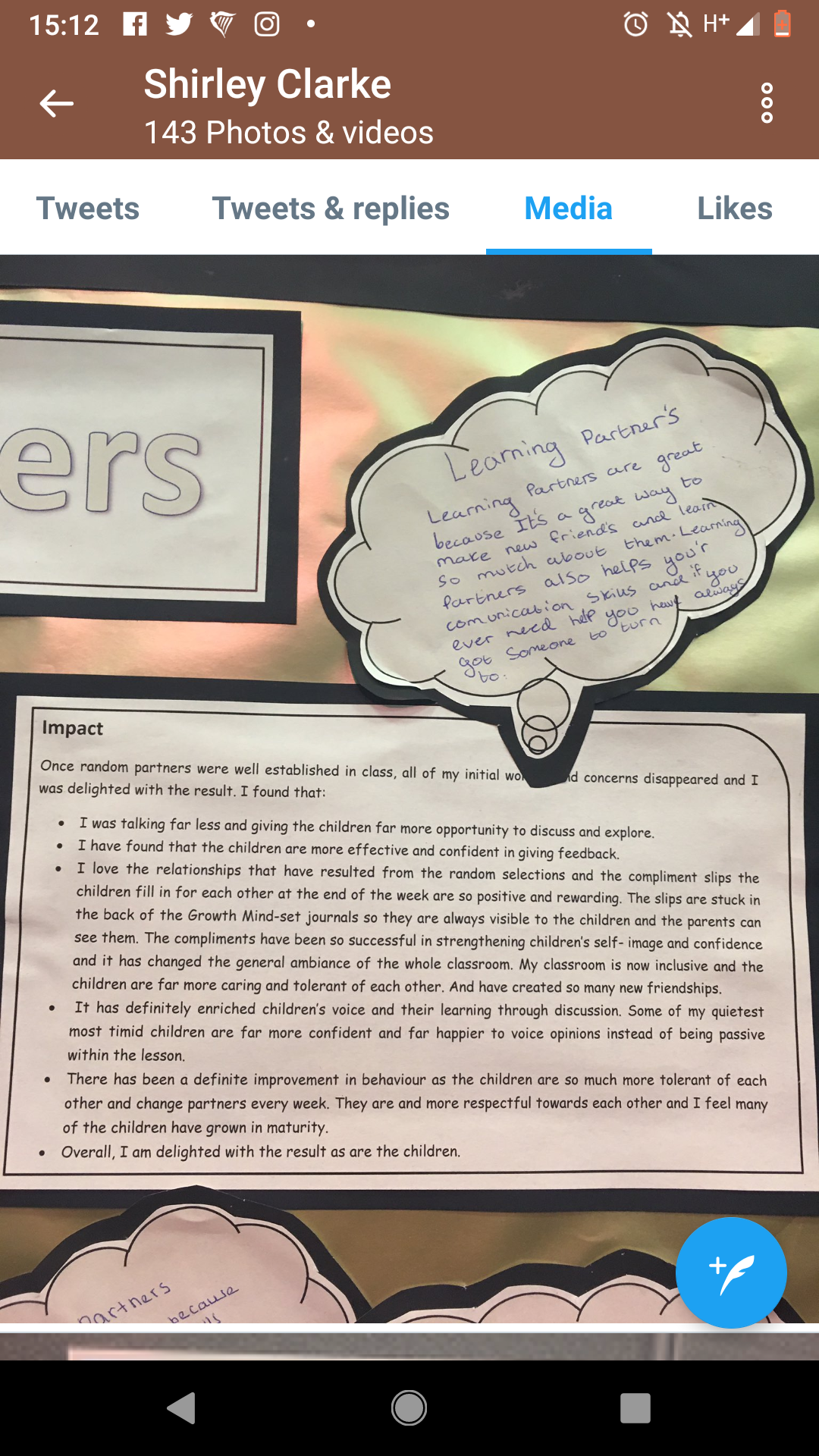 Learning Intentions
We will be able to establish a classroom culture in which all pupils engage in discussion
[Speaker Notes: How will we know we can do these? 
- Be able to explain strategies to others; be able to use one tomorrow]